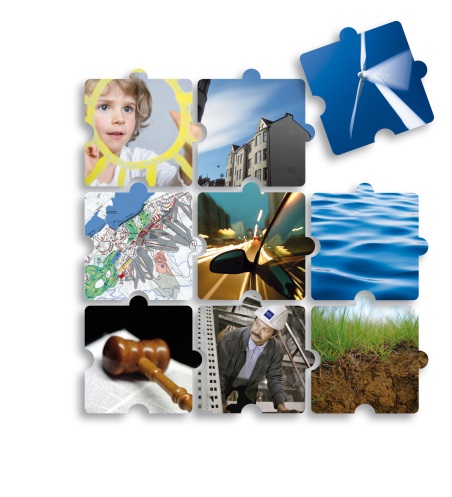 Nova Schola Finlandia
Opetussuunnitelmasta tulevaisuuden kouluun
Teemaseminaari 25.3.2015
Hankeidea
Verkostotyöskentely
Jaetut kokemukset 
vertaisverkostossa
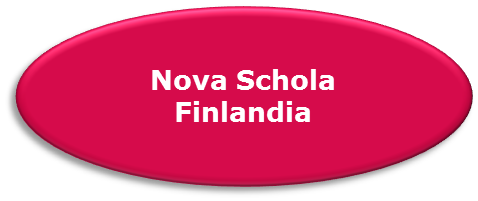 Tuki paikalliselle 
työskentelylle
Omien koulujen 
toiminnan kehittäminen
Kansallinen 
vaikuttaminen
Oppimisympäristöreformi
Hankkeen kesto on kolme (3) vuotta.
Hankkeen toiminta alkaa 1.3.2015 ja päättyy 28.2.2018.
26.3.2015  Page 2
Tavoite
Nova Schola Finlandia -hanke on koulujen oppimisympäristöjen kehittämishanke, opetussuunnitelman perusteista moderniin koulurakentamiseen. 

Hankkeessa paikallisen ja vertaisverkoston työskentelyn vuorottelun avulla kehitetään koulujen oppimisympäristöjä. Päämääränä on kansallisesti innovatiivisten oppimisympäristöjen kehittäminen ja soveltaminen omiin kouluihin. 

Hankkeessa arvioidaan ja hyödynnetään OPS 2016 mahdollisuudet oppimisympäristöjen kehittämiseksi. Keskeisenä teemana on teknologiaa hyödyntävien luovien oppimisympäristöjen kehittäminen. 

Vertaisverkosto tukee paikallista työskentelyä ja luo ja vaihtaa kehittämisideoita ja kokemuksia paikallisen opetussuunnitelman toteuttamisesta ja oppimisympäristöjen kehittämisestä osana oppimisympäristöjen ja koulurakentamisen kehittämistä.
26.3.2015  Page 3
Nova Schola Finlandia teemat- Oppimisympäristöltään uusi koulu
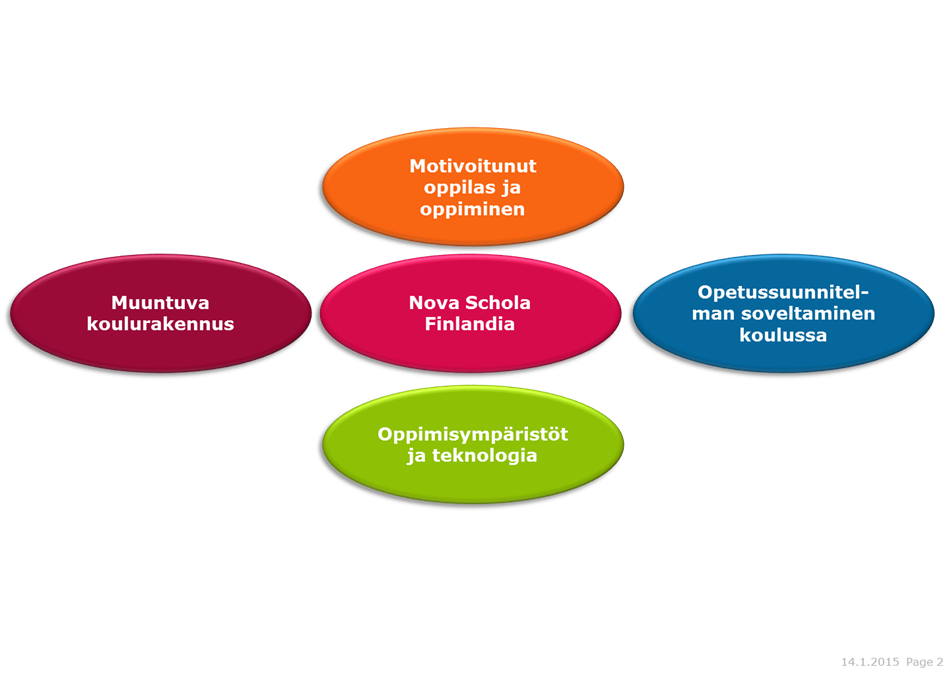 26.3.2015  Page 4
Mitä Nova Schola Finlandia –verkostohankkeella tavoitellaan?
26.3.2015  Page 5
Vertaisverkoston osallistujien esittely
Osallistujakunnat:
Lahti 
Laukaa
Oulu
Parkano
Raahe
Tyrnävä
Vantaa

Muut tahot
Suomen Kuntaliitto
Opetushallitus
Arkkitehtitoimisto Frondelius, Keppo & Salmenperä
26.3.2015  Page 6
Kuntien omat painopisteet ja verkostoitumistarpeet
Lahti 
Laukaa
Oulu
Parkano
Raahe
Tyrnävä
Vantaa
26.3.2015  Page 7
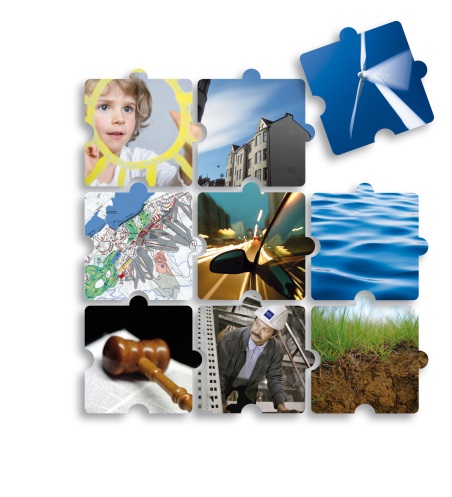 Nova Schola Finlandia
Opetussuunnitelmasta tulevaisuuden kouluun
Teemaseminaari 26.3.2015
Vertaisverkoston työskentelystä sopiminen
Verkostossa työskentely
Mihin tavoitteisiin sitoudumme vertaisverkoston työskentelyssä?

Verkostossa jakaminen
Mitä materiaalia kuntamme/koulumme sitoutuu jakamaan vertaisverkoston käyttöön?

Lopputuotos
Minkälaisesta lopputuotoksesta meille on eniten hyötyä?

Bonus: Miten tehdään työryhmiin jako?
26.3.2015  Page 9
Yhteydenotot
Johtava konsultti Taina Ketola
044 298 2052, 
taina.ketola@fcg.fi


Johtava konsultti Raila Oksanen
050 4395619
raila.oksanen@fcg.fi

Projektipäällikkö Jari Poikonen
040 761 7776
jari.poikonen@fcg.fi
26.3.2015  Page 10